محاضرات لمادة النظم السياسية / الفصل الثاني 
المرحلة الثانية 

م.د احمد صدام ايدام 
كلية الحقوق / جامعة النهرين
ما المقصود بالنظام السياسي البرلماني 

مفهوم النظام البرلماني : هو نوع من انواع النظم النيابية نشأ وترعرع وتحددت خصائصه ومميزاته في انكلترا على مدى عدة قرون من تاريخها 
جاءت تسمية هذا النظام من اصطلاح برلمان الذي يطلق على المجلس التشريعي المنتخب , الذي انتقلت اليه السلطات تدريجياً بعد ان كانت بين ايدي الملوك .
خصائص النظام البرلماني 
اولاً : ثنائية الجهاز التنفيذي : تتكون السلطة التنفيذية في النظام البرلماني من رئيس دولة غير مسؤول سياسياً , ومن هيئة جماعية تسمى مجلس الوزراء تكون مسؤولة أمام البرلمان .
1- رئيس الدولة غير مسؤول سياسياً : رئيس الدولة يمكن ان يكون ملكاً تبوأ منصبه بالوراثة او رئيس جمهورية تولى منصبه بالانتخاب , وفي كلتا الحالتين يسود ولايحكم .
صلاحيات رئيس الدولة في النظام البرلماني 
أ- حق تعيين رئيس الوزراء : فبموجب الدستور يتولى رئيس الدولة تعيين رئيس الوزراء , إلا ان هذه الصلاحية تبقى أسمية لان الاول ملزم بأختيار مرشح الحزب الفائز بالاغلبية .
ب- حق حل المجلس النيابي :- رئيس الدولة ليس قادراً على المغامرة بمحل المجلس النيابي خارج رغبة الوزارة , خشية ان تاتي الانتخابات الجديدة بذات الاغلبية , بما يسيئ الى مركزه الادبي .
ثانياً : الوزارة :- هي الطرف الثاني الذي يشترك في تكوين السلطة التنفيذية, وتتكون من عدة وزراء, يراسها رئيس الوزراء أو الوزير الاول . 
وتعد الوزارة محور النظام البرلماني , لانها المهيمنة على تصريف كل شؤون الدولة والمسؤولة عنها امام البرلمان . 
خصائص الوزارة البرلمانية :- 
الوحدة والتضامن بين اعضائها 
 التجانس والانسجام في اهدافها وبرامجها
ثانياً :- مظاهر التعاون بين السلطتين التشريعية والتنفيذية في النظام البرلماني 
1- تنهض السلطة التنفيذية بدور اساس في التهيئة لاختيار اعضاء البرلمان 
2- جواز الجمع بين عضوية البرلمان وشغل المنصب الوزاري 
3- حق الوزراء دخول البرلمان , والاشتراك في جلساته , والمناقشة فيه وشرح سياسة الحكومة والدفاع عنها .
4- حق السلطة التنفيذية بأقتراح القوانيين .
5- يمكن اعتبار قانون الموازنة صورة من صور التعاون بين السلطتين التشريعية والتنفيذية .
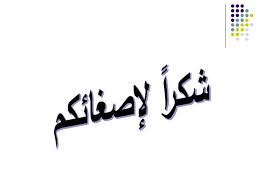